OBJETIVOS GENERALES DEL CURSO
Adquirir los conocimientos básicos sobre microcirugía en investigación en modelos experimentales de trasplante. 
Adquirir destreza microquirúrgica básica y avanzada para aplicar la microcirugía en su práctica clínica y en su investigación en trasplante .
OBJETIVOS ESPECÍFICOS 
Tomar conciencia sobre el trabajo con modelos vivos en docencia e investigación.
Adaptar a su comodidad a las herramientas de trabajo “correcta ergonomía de trabajo” combinando el uso del microscopio y su posición ante el mismo para disminuir el temblor fisiológico y patológico que acontece normalmente en la microcirugía.
Manipular correctamente el instrumental microquirúrgico para la disección y síntesis de simuladores inanimados de tejidos vivos.
Realizar de manera autónoma anastomosis vasculares en elementos nobles menores a 1,5 mm en simuladores inanimados de tejidos vivos .
Realizar de manera autónoma suturas vasculares de estructuras menores de 3mm.
Realizar de manera autónoma cirugías de donación e implante en los distintos modelos propuestos. 

Directores del Curso: 
Dr. Francisco Hernández Oliveros  y Dr. Pablo Stringa  
Docentes: Dr. Francisco Hernández Oliveros(Jefe de Sección C. Pediátrica del HULP) Dra. Natalia Lausada (Docente-Investigadora, Cátedra Trasplante FCMUNLP  Argentina)Dr. Pablo Stringa (Investigador CONICET Argentina, Cátedra de Trasplante FCM UNLP Argentina)Dra. Ane Miren Andrés Moreno (FEA C. Pediátrica HULP)
Dr. Javier Serradilla Rodríguez (FEA  C. Pediátrica HULP)
Alba Bueno Jiménez (FEA C. Pediátrica HULP)Dra. Carlota Largo Aramburu (C. Experimental HULP)Dr. Daniel Ruiz Pérez (Training Officer, Comparative Medicine Unit, Trinity College Dublin)Dra. Karla Estefanía Fernández (Residente C. Pediátrica HULP)Dr. Antonio Muñoz Serrano (Residente C. Pediátrica HULPDr. Carlos Delgado Miguel (Residente de C. Pediátrica HULP)
Javier Rubio Bolívar (Técnico de Simulación)
Solicitada acreditación a FMC
CURSO DE MICROCIRUGÍA EN MODELOS EXPERIMENTALES DE TRASPLANTE (2ª edición)
Formación e Investigación 
Hospital Universitario La Paz
Del 25 de abril al 27 de mayo de 2022
On line-presencial
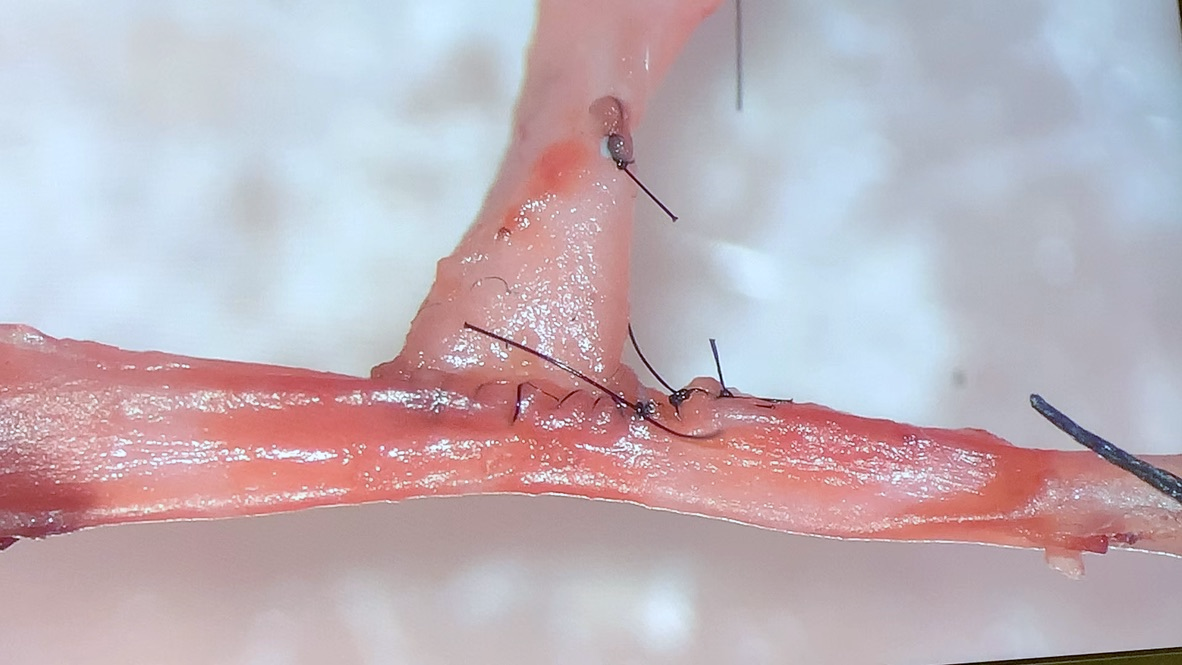 INFORMACIÓN GENERAL Información y Secretaría técnica: Irene Cuevas GordoTlf: 917277154-e mail: irene.cuevas@salud.madrid.orgPaseo de la Castellana, 261 (entrada por calle Pedro Rico)Edificio IdiPAZ Planta -1 28046 MadridInscripción: Máximo 20 alumnos en riguroso orden de solicitudMódulo I: 450 €; Módulo II: 750 €; Módulos I y II: 1.000 €
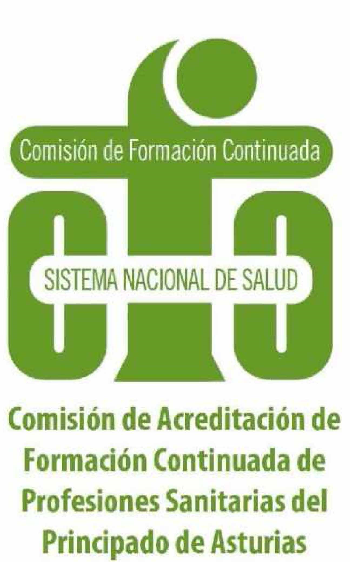 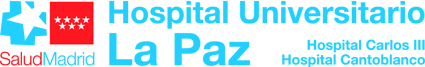 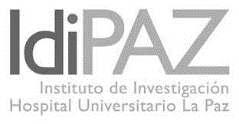 Módulos   teóricos  on line (del 25 de abril al 20 de mayo)
WEBINAR: 23 de mayo de 2022 
Módulos presenciales
Módulo I: Técnicas básicas de microcirugía en modelos inanimados  
(24 y 25 de mayo de 2022)
Módulo II: Técnicas avanzadas en modelos de trasplante  
(26 y 27 de mayo de 2022)
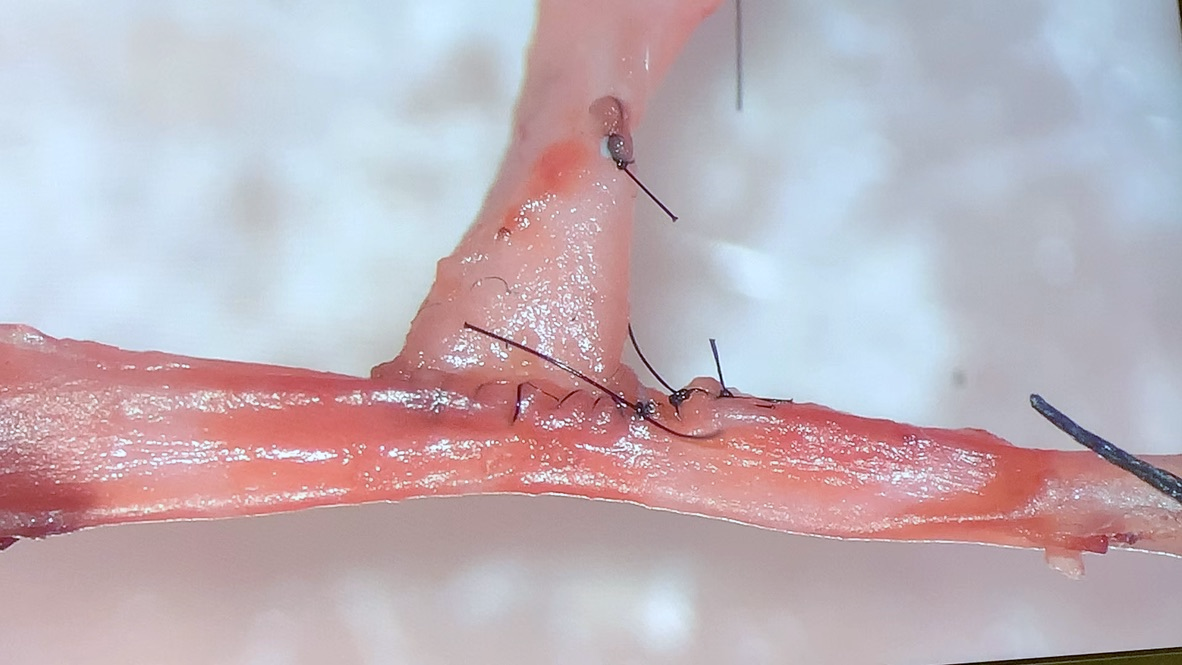 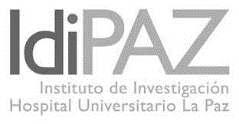 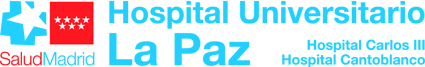